E-Expenses Communication Pack
21/10/2021
Text for local communication channels
21/10/2021
Text for local channels
Audience: staff (and PG students, if appropriate) in academic departments, GLAM, Continuing Education, UAS, Kellogg College, Reuben College and St Cross College
Long version
Title: New online expense claims system goes live  on date
The new online SAP Concur eExpenses system will go live in DEPARTMENT/COLLEGE from DATE.  From then you should use eExpenses for most expense claims and stop using the existing offline form, which will be retired at Easter 2022.  
 
How should I prepare for eExpenses?
Look out for emails about eExpenses. (if these have not been sent already)
Have a look at the training modules and ‘How to’ videos which are accessed via the Finance Division website.  Doing this might save time later and avoid unnecessary errors. 
When eExpenses is live:
Log into the system using your SSO (Single Sign-On) credentials (for example abcd1234@OX.AC.UK) and set up your profile. You need to input your bank details as a minimum to ensure your expenses can be paid.  This has to be done using the web browser, not the mobile app, and cannot be delegated to someone else.
Download the mobile app (although it may not work with pre V7 android devices and pre iOS 12.0 Apple devices).
Remember that expense claims must be in line with the University’s four principles as outlined on the Finance division website.
Finance division will be running online launch events, including a system demo, for claimants in Michaelmas and Hilary terms.

Who will use eExpenses?
eExpenses will be used by all staff and students with a University SSO for most expenses being claimed from the academic divisions, the gardens, libraries and museums (GLAM), UAS (University Administration and Services), Continuing Education and three colleges (Kellogg, Reuben and St Cross).
 
Undergraduate students do not often claim expenses from their University departments, so will not be set up automatically in the eExpenses system, but can be added as needed. See further information about this on the Finance division website.

Exceptions
A new offline form has been developed for use by people external to the University, without an SSO ID (for example, visitors, research participants and interview candidates), who will not use eExpenses initially. See further information on the Finance Division website.
A new offline form also will need to be used for items that constitute a taxable benefit and it is available from the Finance Division website.  
There are no changes to the processes for requesting and clearing advances or using University credit cards.
 
What can I expect from eExpenses?
You can create and submit an expense claim electronically either via computer or smart device, wherever you are working, whether on the go, at home or at the University.
You can photograph or scan your receipts and easily upload them to your claim or email them to eExpenses, ready to attach to your claim.
You can delegate the creation of an expense claim, but you will need to submit it yourself. This forms a declaration on the system that the expenses you are claiming have been incurred for carrying out University business and that they are in line with the University's expenses principles.
Checks will still be carried out by finance staff and expenses approvers, but this will be done online and your claim will be returned to you, electronically within the system, if additional information or explanation is required.
You can view the progress of your claim all the way through the approvals process within eExpenses.
  
For further information, please see the Finance Division website.  If you have any questions or suggestions please contact expensesproject@admin.ox.ac.uk.
Text for local channels continued
Audience: staff and PG students in academic departments, GLAM, Continuing Education, UAS, Kellogg College, Reuben College and St Cross College


100 word version
Title: New online expense claims system goes live DATE
The online SAP Concur eExpenses system will be introduced in DEPARTMENT/COLLEGE from DATE.  From then most of your expense claims should be submitted using eExpenses and you should stop using the paper form, which will be retired at Easter 2022.
 
Look out for emails about eExpenses (if these have not already been sent).  Once eExpenses is live you need to set up your profile, including your bank account details.  There is help available via the online training modules and the ‘how to’ video guides accessed via the Finance Division website.
 
For more information please see the Finance Division website or contact expensesproject@admin.ox.ac.uk.
 
 
50 word version
Title: New online expense claims system goes live DATE
The new online SAP Concur eExpenses system will be introduced in DEPARTMENT/COLLEGE from DATE.   From then, eExpenses should be used for most of your expense claims and you should stop using the paper form.  Look out for emails about eExpenses. (If these have not already been sent)
 
Learn more on the Finance Division website or contact expensesproject@admin.ox.ac.uk.
Text for two week countdown communication email
21/10/2021
TWO WEEK COUNTDOWN EMAIl
Email from HAF or equivalent or their delegate or alternative team/individual (-2 weeks)
Audience: all staff (and PG students, as appropriate)
Subject: INFORMATION: how you claim expenses will change on DATE

Dear colleague,

I write to advise you that the online SAP Concur eExpenses system will be live in DEPARTMENT on DATE.

Important information
On DATE please look out for a further email from EMAIL ADDRESS. This will contain important details about the actions you need to take before you can create an expense claim in eExpenses.
Remember that expense claims must be in line with the University’s four principles as outlined below and on the Finance division website.
If you are also a budget-holder for project or GL (general ledger) cost codes who will have responsibility for reviewing expense claims against those codes within eExpenses or a delegated approver, you should receive a separate email with information about this.
From DATE, please start using eExpenses for claiming expenses.

Action recommended
While SAP Concur is relatively intuitive to use, I recommend that you view the relevant training (see the link below). Doing this might save you time later. The training is presented in modules so you can navigate to the specific element you want to learn about.
Once you start using eExpenses, you might find it easier to refer to one of the series of ‘How to’ videos each of which lasts no longer than three minutes. (Again, see the link below.)


Exceptions
A new offline form has been developed for use by people external to the University, without an SSO ID (for example, visitors, research participants and interview candidates), who will not use eExpenses initially. See further information on the Finance Division website, from where you can access the form.
A new offline form also will need to be used for items that constitute a taxable benefit. This is also available from the Finance Division website. 
There are no changes to the processes for requesting and clearing advances or using University credit cards.
Continued on next slide
TWO WEEK COUNTDOWN EMAIL continued
Guidance and help
University expenses policy and guidance.
Claimant Quick Reference Guide (PDF). 
Approver Quick Reference Guide (PDF). 
eExpenses training and support.
‘How to’ topic-based video guides.
24 hour SAP Concur user support is available via 0800 389 8758.
Finance division will be running online launch events, including a system demo, for claimants in Michaelmas and Hilary terms.  Invitations will be forwarded in due course.


What can I expect from eExpenses?
You can create and submit an expense claim electronically either via computer or smart device, wherever you are working, whether on the go, at home or at the University.
You can photograph or scan your receipts and easily upload them to your claim or email them to eExpenses, ready to attach to your claim.
You can delegate the creation of an expense claim, but you will need to submit it yourself. This forms a declaration that the expenses you are claiming have been incurred for carrying out University business and that they are in line with the University's expenses principles.
Checks will be carried out by finance staff and expenses approvers online and, if there is a query, your claim will be returned to you, electronically within the system, for additional information or explanation.
You can view the progress of your claim through the approvals process within eExpenses.


For further information about what to expect see the Finance Division website.

Signatory: HAF or equivalent or their delegate or alternative team or individual

University Expenses Principles
1. Value for money is achieved.
2. Expenses should only be used when it is not possible and / or practical for the University to pay for the good or service directly.
3. Costs incurred are for business purposes only, and the individual does not receive a personal benefit.
4. Only actual and evidenced costs are reclaimed.
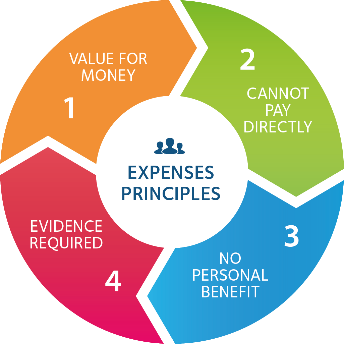 Text for go live communication email
21/10/2021
GO LIVE EMAIL
Email from HAF or equivalent or their delegate or alternative team/individual (go-live day)
Audience: all staff (and PG students, as appropriate) 
Subject: ACTION REQUIRED: new expense claims system now live

 
Dear colleague
 
You should now use the online SAP Concur eExpenses system for processing most expense claims.  You can access the system via the Finance division website.  Please stop using the current claims form and start using eExpenses (other than for claims related to advance payments, using University credit cards and for some items that constitute a taxable benefit).  The existing paper expense claims form will be retired at Easter 2022.
 
Action required
Before you can create your first expense claim online, you need to add your bank account details and other information to your personal profile in eExpenses. You must do this using the web browser (not the mobile app).  You cannot delegate this activity to someone else.  You only need to do this once, unless your details change. To update your profile:  
Sign into SAP Concur using your SSO (Single Sign-On) credentials (for example, abcd1234@OX.AC.UK), using the button on the Finance Division website.
Input your bank account details.
If you will need to claim for mileage, add the required vehicle details. 
Verify your University email address, which is already uploaded, if you want to email receipts to the system.
Add and verify an alternative email address if you will need to email receipts to the system from a different email account, for example the default address on your mobile device.

You might also want to download the mobile app (but this may not be possible with pre V7 android devices and pre iOS 12.0 Apple devices). To do this, you will need to use the unique University code, company/SSO code 95D6V7. 

Guidance and help
University expenses policy and guidance.
Claimant Quick Reference Guide (PDF).
Approver Quick Reference Guide (PDF).
eExpenses training and support.  The training is presented in modules so you can navigate to the specific element you want to learn about.  Training is optional.
‘How to’ topic-based video guides (maximum length is 3 minutes).  
24/7 SAP Concur user support via 0800 389 8758.
Finance division will be running online launch events, including a system demo, for claimants in Michaelmas and Hilary terms.
Continued on next slide
GO LIVE EMAIL continued
Claiming expenses from another department
It is possible to claim expenses from another department via the system if you need to. If you find your expense claim has not progressed, please be patient as this could be because the approver’s department is moving to eExpenses at a later date.  
 
For further information please see the Finance Division website or reply to this email.

University Expenses Principles
Value for money is achieved.
Expenses should only be used when it is not possible and / or practical for the University to pay for the good or service directly.
Costs incurred are for business purposes only, and the individual does not receive a personal benefit.
Only actual and evidenced costs are reclaimed.
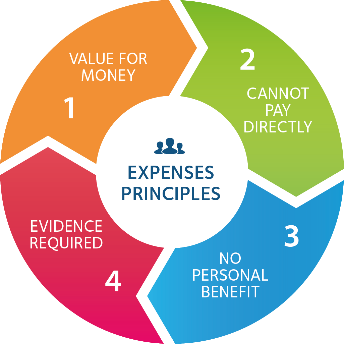 Text for email to approvers: Budget-holder approvers EXCLUDING those that are also senior staff expense claim approvers
21/10/2021
EMAIL TO BUDGET-HOLDER APPROVERS TEXT
eExpenses email to approvers
Information highlighted in red to be added/checked locally
	
Email from HAF or equivalent or their delegate or alternative team/individual (-1 week)
Audience: budget-holder approvers EXCLUDING those that are also senior staff expense claim approvers
 
Subject: IMPORTANT: change to how you approve expense claims

Dear colleague

As you may know the University is introducing an online system for expenses claims. 

You have been identified as a budget-holder approver for expenses claims on a project or GL cost code. With the new system, you will now review and approve most claims online, as well as having the option to do this on the go using the mobile app. You will receive email notification when an item requires your approval.   

When approving you are confirming that the activity has taken place and is appropriate to be charged to that budget.

We will start using SAP Concur eExpenses from DATE and you can access eExpenses on the Finance Division website Expenses pages.
You can also access eExpenses training and support via the Finance Division website.
 
If you have any questions, please contact your departmental finance or admin team.
 
Kind regards
 
HAF or equivalent
Text for email to approvers:  Level 1, 2, 3 authorised approvers EXCLUDING those that are also senior staff expense claim approvers
21/10/2021
EMAIL TO Level 1, 2 and 3 APPROVERS TEXT
eExpenses email to approvers
Information highlighted in red to be added/checked locally
		
Email from HAF or equivalent or their delegate or alternative team/individual (-1 week)
Audience – Level 1, 2, 3 authorised approvers EXCLUDING those that are also senior staff expense claim approvers
Subject: IMPORTANT: your approval role in SAP Concur eExpenses

Dear colleague
 
The new online SAP Concur eExpenses system will be introduced from INSERT DATE. 
 
I write to confirm that you are an authorised approver of expense claims within eExpenses for DEPARTMENT/COLLEGE.  Your specific responsibilities depend on what role you have been assigned within the system (as outlined in the attached document and on the How to review and approve expenses page on the Finance Division website).
 
If you have any questions about this, please contact NAME/TEAM.
 
Reviewing a claim in eExpenses
You will receive an email notification when a claim needs your review. 
Access the eExpenses system from the Finance Division website Expenses pages to review and approve claims online via the web browser (not the mobile app as this does not work for the approval hierarchy).
Receipts will be visible within the system for easy checking. 
Inbuilt notifications provide reminders of what you should be looking out for when checking an expense claim.
Approving or sending a claim back for more information can be done at the click of a button. 
The ‘approve and forward’ function lets you obtain advice from a colleague outside the approval hierarchy.  
If you anticipate a challenging interaction with a claimant, you can consider use of some of the Communicating effectively online training resources available via the People and Organisational Development (POD) website.  
 
Guidance and help 
Further information is available on the Finance Division website including:
University expenses policy. 
Departmental expenses guidance.
How to review and approve Expenses claims. 
eExpenses training and support. 
Approver Quick Reference Guide (PDF).

Kind regards
HAF or equivalent
Continued on next slide
EMAIL TO Level 1, 2 and 3 APPROVERS TEXT continued
SAP Concur eExpense claims system approval levels

Approver level: Approver level 1: approval limit of 1 pence (Finance team review)
Optional/required: Required
Responsibilities: Checks that the expense is in line with the expenses principles as outlined in the University expenses policy (PDF). Checks include confirming receipts are correct and explanations are reasonable. Note, many checks are now built into SAP Concur, for example do the numbers add up, is the claim signed?
Confirms the claim is coded appropriately
Considers any relevant restrictions (for example, donation, trust fund or any departmental terms and conditions)
Actions: Approves claim to progress to next level
Example job role: Finance assistant or finance officer

Approver level: Approver level 2: approval limit of up to £1,000 (Financial approval)
Optional/required: Required
Responsibilities: Confirms compliance with the expenses principles as outlined in the University expenses policy (PDF), taking assurance from the claimant and the budget-holder declarations that the costs are legitimate business expenses
Takes overall responsibility for confirming this is a legitimate expense to be refunded
Authorised signatory for claims of up to £1,000
Actions: Approves claims up to £1,000 for payment and claims above £1,000  to progress to next level
Example job role: Finance manager, HAF (Head of Administration and Finance)

Approver level: Approver level 3: approval limit of up to £10,000 (Financial approval)
Optional/required: Required
Responsibilities: As above.
Authorised signatory for claims of up to £10,000
Actions: Approves claims above £1,000 and up to £10,000  for payment
Example job role: HAF, Head of Department, DFC (Divisional Financial Controller)
Text for email to approvers: senior staff expense claim approvers (who might also be level 1, 2, 3 approvers and/or budget-holder approvers)
21/10/2021
EMAIL TO SENIOR STAFF APPROVERS TEXT
eExpenses email to approvers
Information highlighted in red to be added/checked locally
	
Email from HAF or equivalent or their delegate or alternative team/individual (-1 week)
Audience: senior staff expense claim approvers (who might also be level 1, 2, 3 approvers and/or budget-holder approvers)
 
Subject: IMPORTANT: your approval role in SAP Concur eExpenses

The new online SAP Concur eExpenses system will be introduced for DEPARTMENT/COLLEGE on DATE. It could be that you have this role for multiple departments so I apologise if you are receiving this email multiple times.
 
I write to confirm that you are an authorised approver of expense claims within eExpenses for DEPARTMENT/COLLEGE.  You are likely to have more than one approval role within the standard approvals hierarchy (as outlined in the attached document and on the How to review and approve expenses page on the Finance Division website), depending on the cost code being claimed against.  
 
You are also the authorised approver of expense claims submitted by senior colleagues which is an additional level of review on top of the hierarchy. 
 
Reviewing a claim in eExpenses
Regardless of the role under which you are approving a claim, you will receive email notification when a claim needs your review. 
Access the eExpenses system from the Finance Division website Expenses pages to review and approve claims online via the web browser (not the mobile app as this does not work for the approval hierarchy).
Approving or sending a claim back for more information can be done at the click of a button. 
 
Guidance and help 
Further information is available on the Finance Division website including:
University expenses policy. 
Departmental expenses guidance.
How to review and approve Expenses claims. 
eExpenses training and support. 
Approver Quick Reference Guide (PDF).
 
If you have any questions, please contact NAME/TEAM.
 
 Kind regards
 
HAF or equivalent
Continued on next slide
EMAIL TO SENIOR STAFF APPROVERS TEXT continued
SAP Concur eExpense claims system approval levels

Approver level: Budget-holder (for project codes and GL cost centre codes) 
Optional/required: Required for project codes, optional for GL codes
Responsibilities: Confirms that the activity has taken place and is legitimate to charge to their budget. Considers any relevant restrictions (for example, funding body, donation, trust fund or any departmental terms and conditions)
Actions: Approves claim to progress to next level
Example job role: Course director, holder of PI funds, budget-holder for a donation

Approver level: Approver level 1: approval limit of 1 pence (Finance team review)
Optional/required: Required
Responsibilities: Checks that the expense is in line with the expenses principles as outlined in the University expenses policy (PDF). Checks include confirming receipts are correct and explanations are reasonable. Note, many checks are now built into SAP Concur, for example do the numbers add up, is the claim signed?
Confirms the claim is coded appropriately
Considers any relevant restrictions (for example, donation, trust fund or any departmental terms and conditions)
Actions: Approves claim to progress to next level
Example job role: Finance assistant or finance officer

Approver level: Approver level 2: approval limit of up to £1,000 (Financial approval)
Optional/required: Required
Responsibilities: Confirms compliance with the expenses principles as outlined in the University expenses policy (PDF), taking assurance from the claimant and the budget-holder declarations that the costs are legitimate business expenses
Takes overall responsibility for confirming this is a legitimate expense to be refunded
Authorised signatory for claims of up to £1,000
Actions: Approves claims up to £1,000 for payment and claims above £1,000  to progress to next level
Example job role: Finance manager, HAF (Head of Administration and Finance)

Approver level: Approver level 3: approval limit of up to £10,000 (Financial approval)
Optional/required: Required
Responsibilities: As above.
Authorised signatory for claims of up to £10,000
Actions: Approves claims above £1,000 and up to £10,000  for payment
Example job role: HAF, Head of Department, DFC (Divisional Financial Controller)